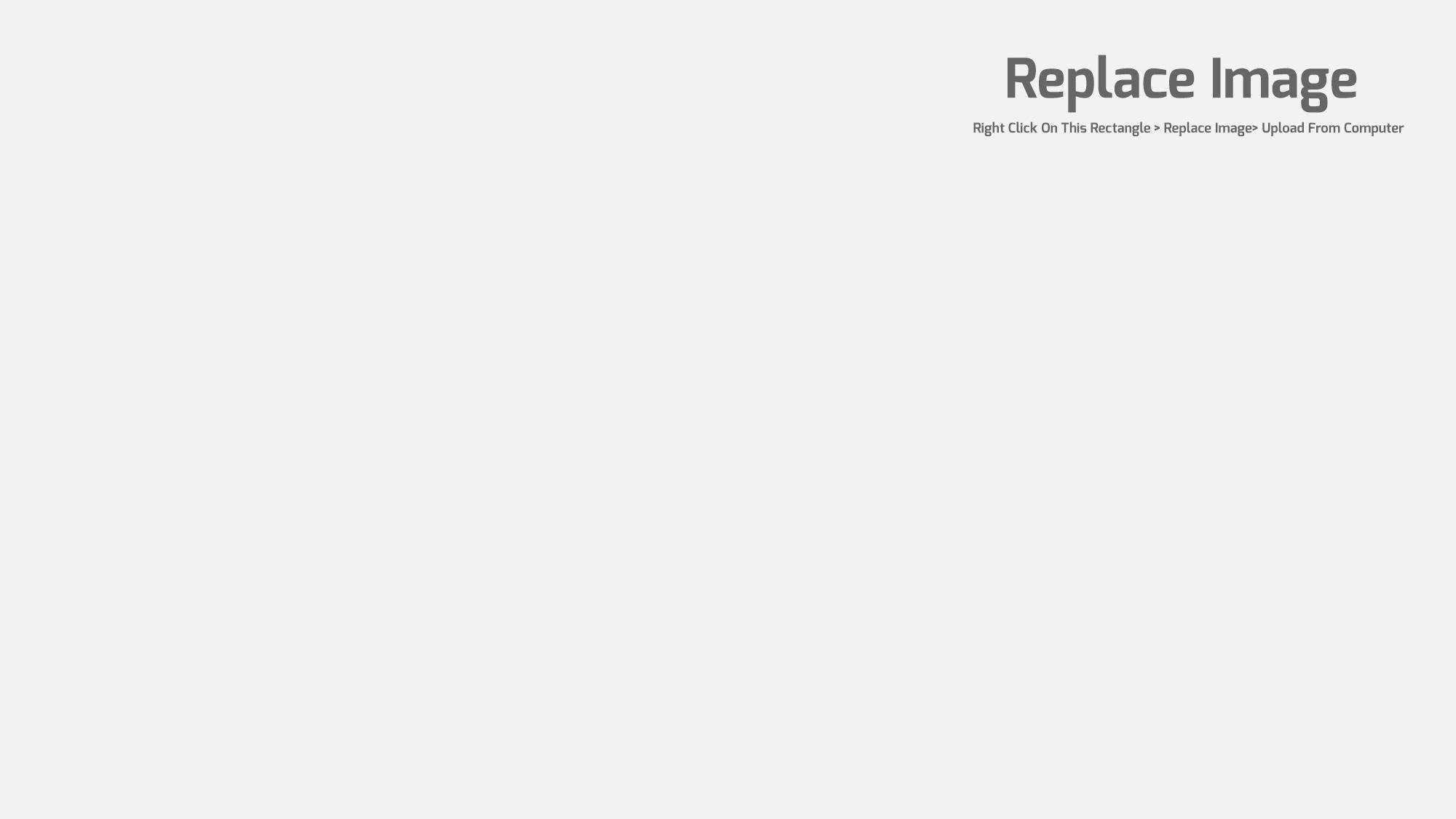 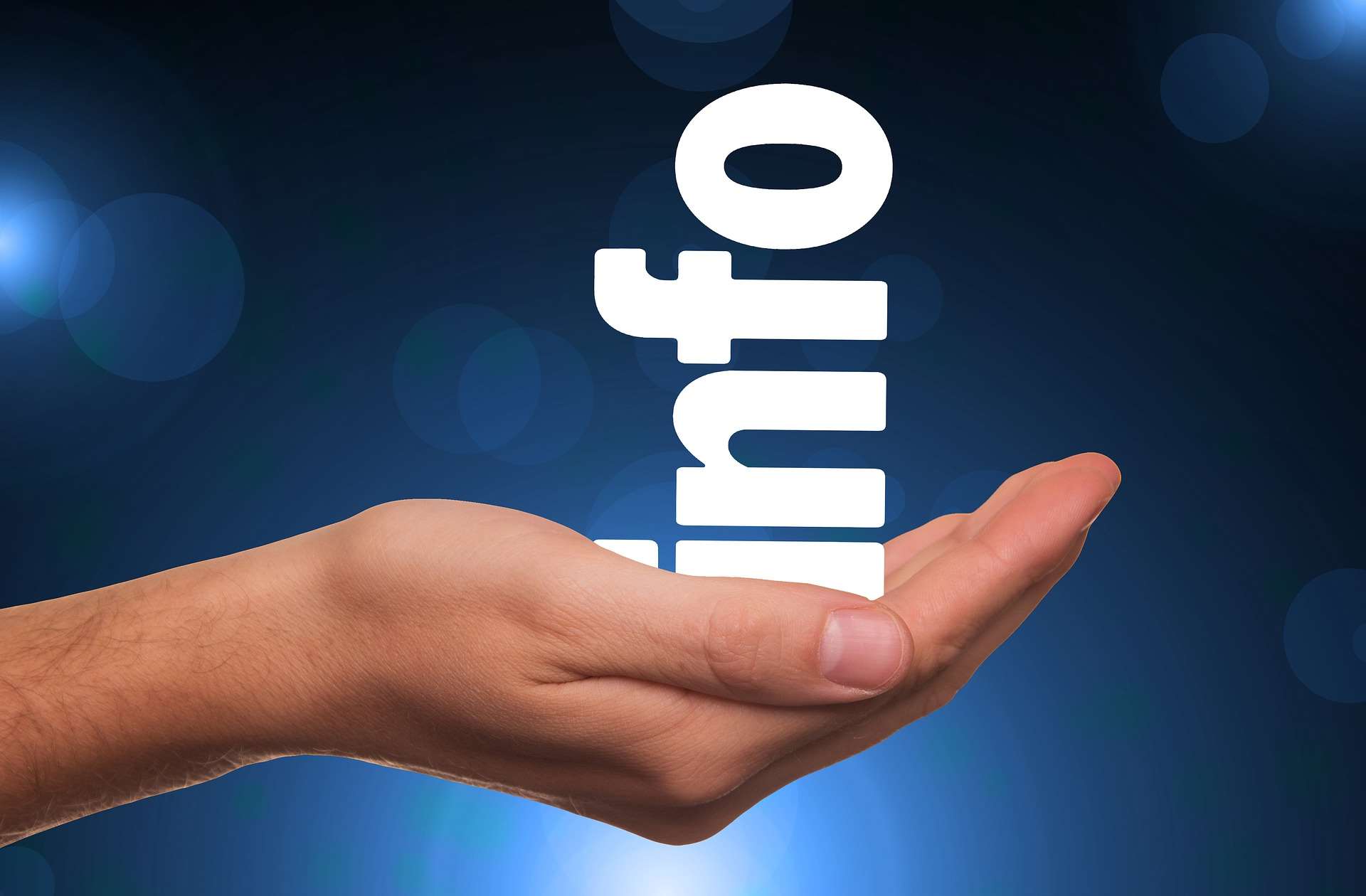 Развитие коммуникационной стратегии организации
Слушатель      Полещук Геннадий Владимирович
Директор туристической компании ООО «Абсолют»
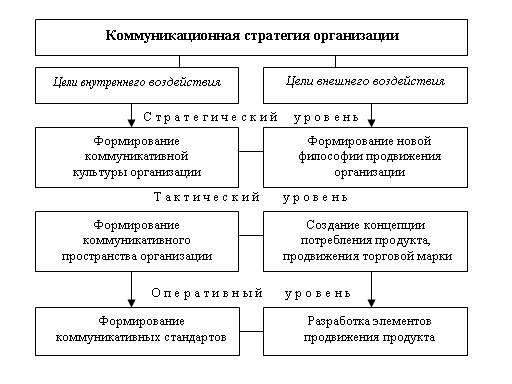 Цель исследования: изучение вариантов и    возможностей выстраивания коммуникаций с помощью средств и способов, которые удобны конкретной заинтересованной стороне.
Цель
Вариант решения: внедрение CRM
ООО «Абсолют»
Для формирования стратегии предприятия необходимо провести предварительный анализ по всем направлениям, чтобы определить факторы внешней и внутренней среды, которые будут влиять на организацию в процессе ее деятельности.

	Актуальность исследования связана с тем, что, в связи с огромной конкуренцией на рынке необходим совершенно новый подход к построению коммуникаций с помощью новых цифровых технологий.
SOMETHING ABOUT 
TARGET
Lorem ipsum dolor sit amet, t the majority have suffered alteration in some form, by injected humour, or randomised. Lorem ipsum dolor sit amet, t the majority have suffered alteration in some form, by injected humour, or randomised.
Анализ макроокружения ООО «Абсолют»
Анализ конкурентного окружения компании «Абсолют»
Концепция изменений коммуникационной стратегии ООО «Абсолют»
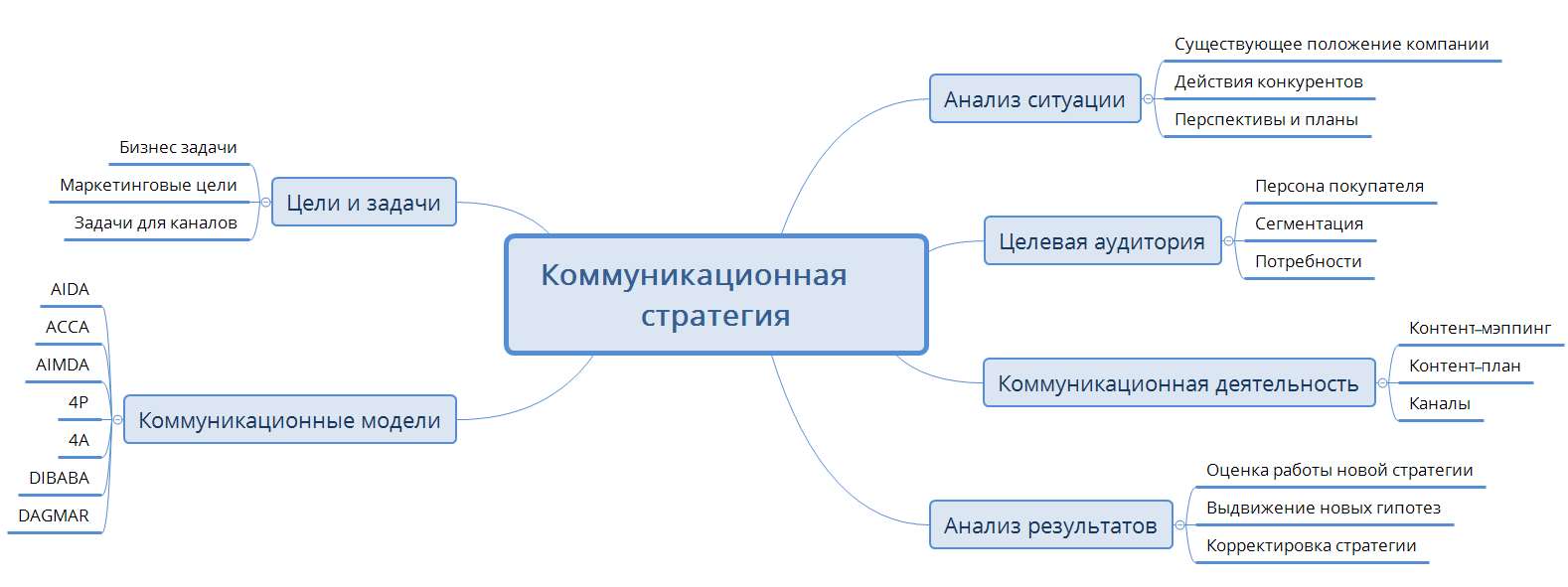 There are many variations of passages of Lorem Ipsum available, but the majority have suffered alteration in some form, by injected humour, or randomised words which don't look even slightly believable. If you are going to use a passage of Lorem Ipsum, you need to be sure there isn't anything embarrassing hidden in the middle of text. 

All the Lorem Ipsum generators on the Internet. injected humour, or randomised words which don't look even slightly believable. If you are going to use a passage of Lorem Ipsum, you need to be sure there isn't anything embarrassing hidden in the middle of text. All the Lorem Ipsum generators on the Internet. injected humour, or randomised words which don't look even slightly believable. 

If you are going to use a passage of Lorem Ipsum, you need to be sure there isn't anything embarrassing hidden in the middle of text. All the Lorem Ipsum generators on the Internet.
Этапы внедрения коммуникационных изменений в ООО «Абсолют»
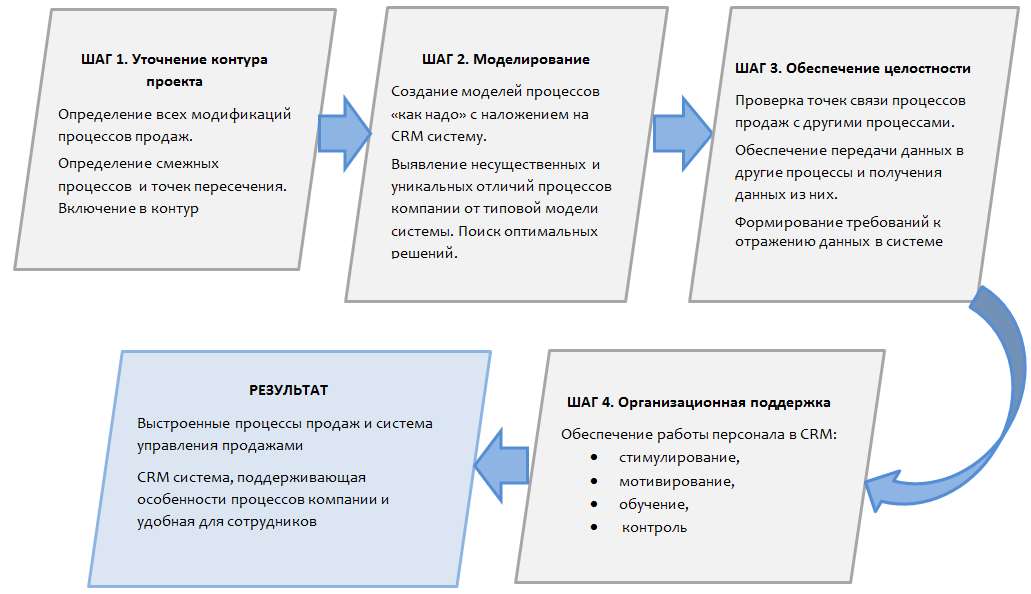 Page 6
Основные этапы и сроки проекта
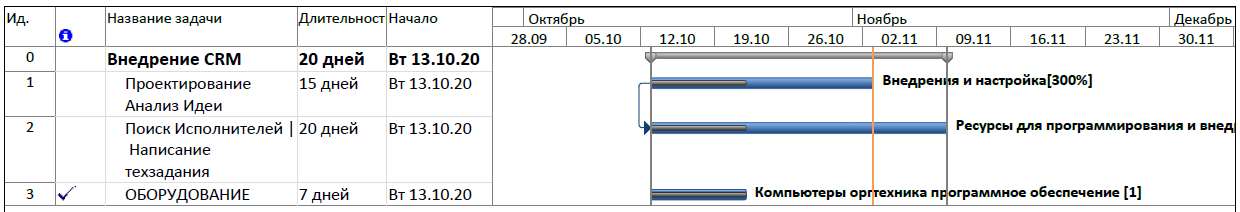 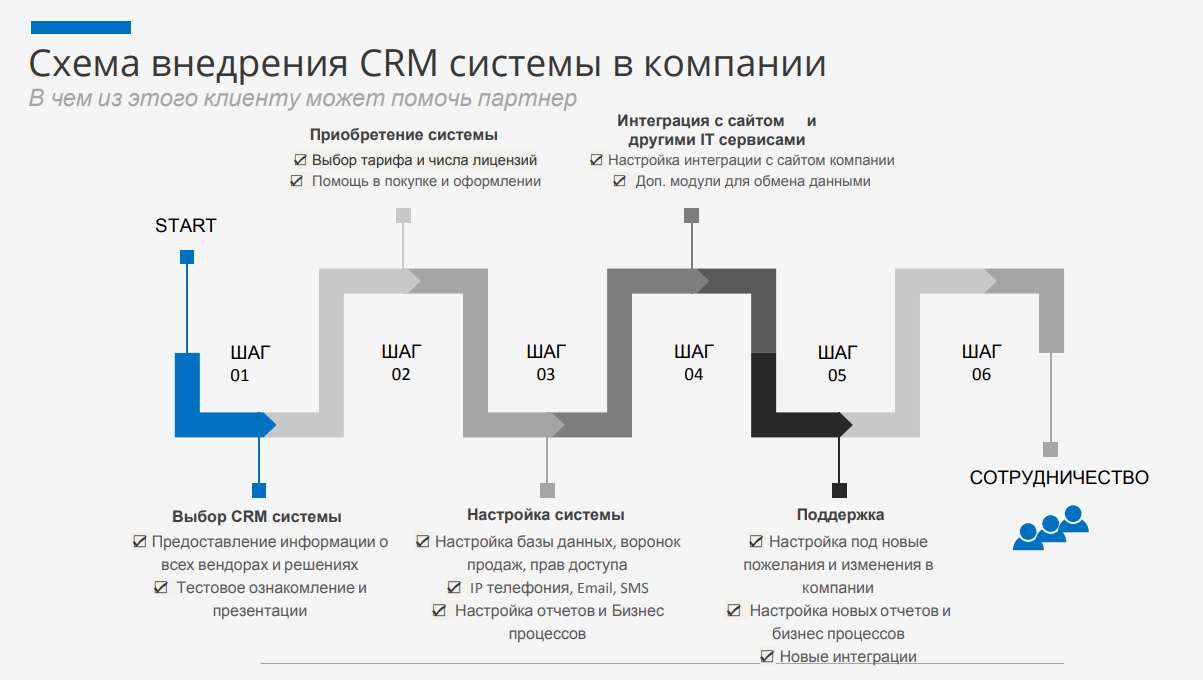 Page 7
Какие задачи решает  CRM в  ООО “Абсолют”
Для бизнеса агентств
Вся история работы с клиентами
Не забыть каждого клиента .
Сохранять всю историю общения с клиентом. 
Вся историю звонков и запись разговоров  в карточке клиента.
Все обращения клиентов по объектам фиксируются в системе.  Всегда будет видна вся история взаимодействия по всем каналам коммуникации. Возможно понять и проработать ошибки по каждому запросу клиента.
.
Телефония, email, сайт
Свобода от всех отчетов и анализа
Система автоматически подберет объекты под заявки покупателей, уведомит нас о новых стыковках, а также поможет быстро сформировать презентацию и в красивом виде отправить клиенту.
Подключите к системе любого вашего провайдера телефонии. Настраивайте сценарии обработки и скрипты продаж прямо в CRM. Интеграция. Сбор маркетинговой информации
Выгрузка на сайт и соцсети
Избавиться от бумажной документации, заполняемой вручную
Возможность выгрузки всей информации на сайт и соцсети . Также большое количество вспомогательного функционала позволяет оптимально контролировать
Сделать рабочий день менеджера полностью прозрачным для руководства.Шаблоны .Повысить продажи.
Но не стоит обманываться еще в самом начале! Продавать за менеджеров программа не будет! Она сделает этот процесс более удобным. Необходимо уделять внимание персоналу и климату внутри коллектива .
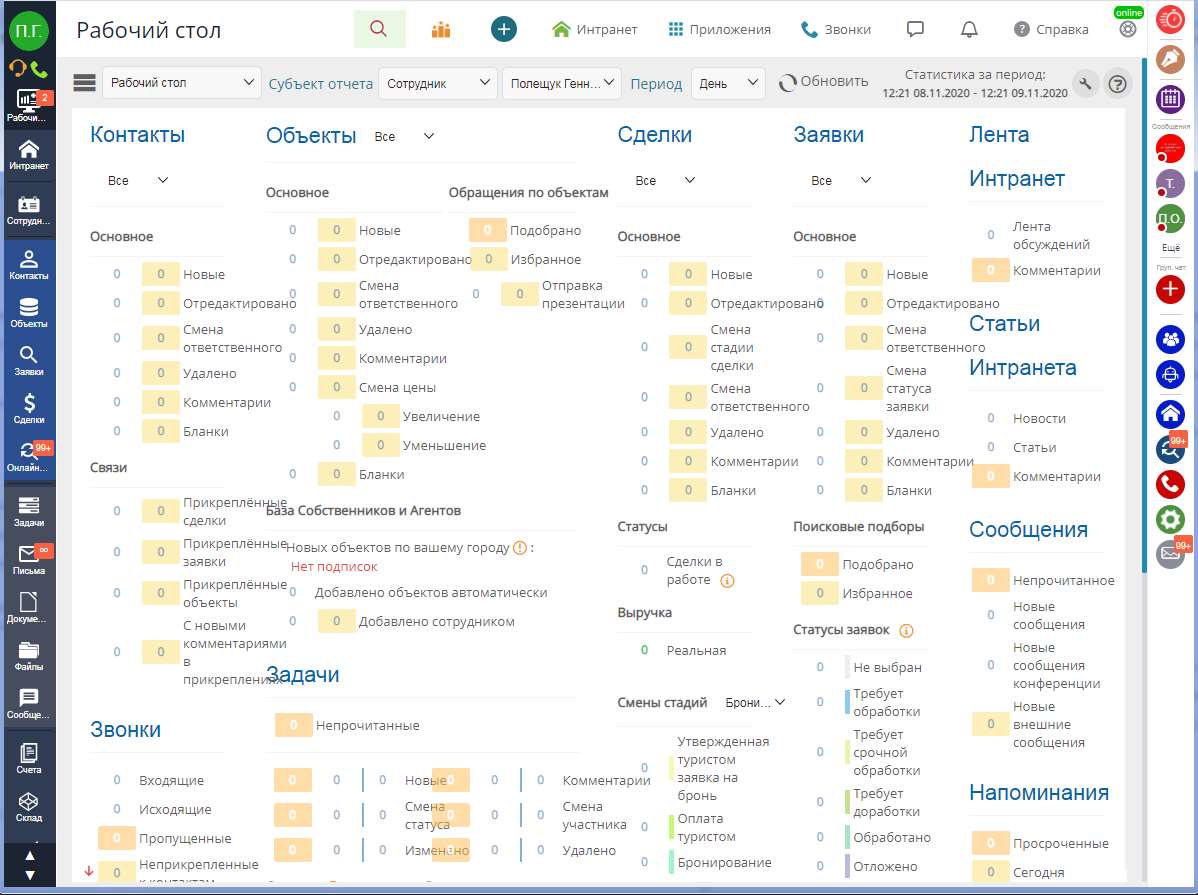 Внедрённая CRM
alternativa.intrumnet.com
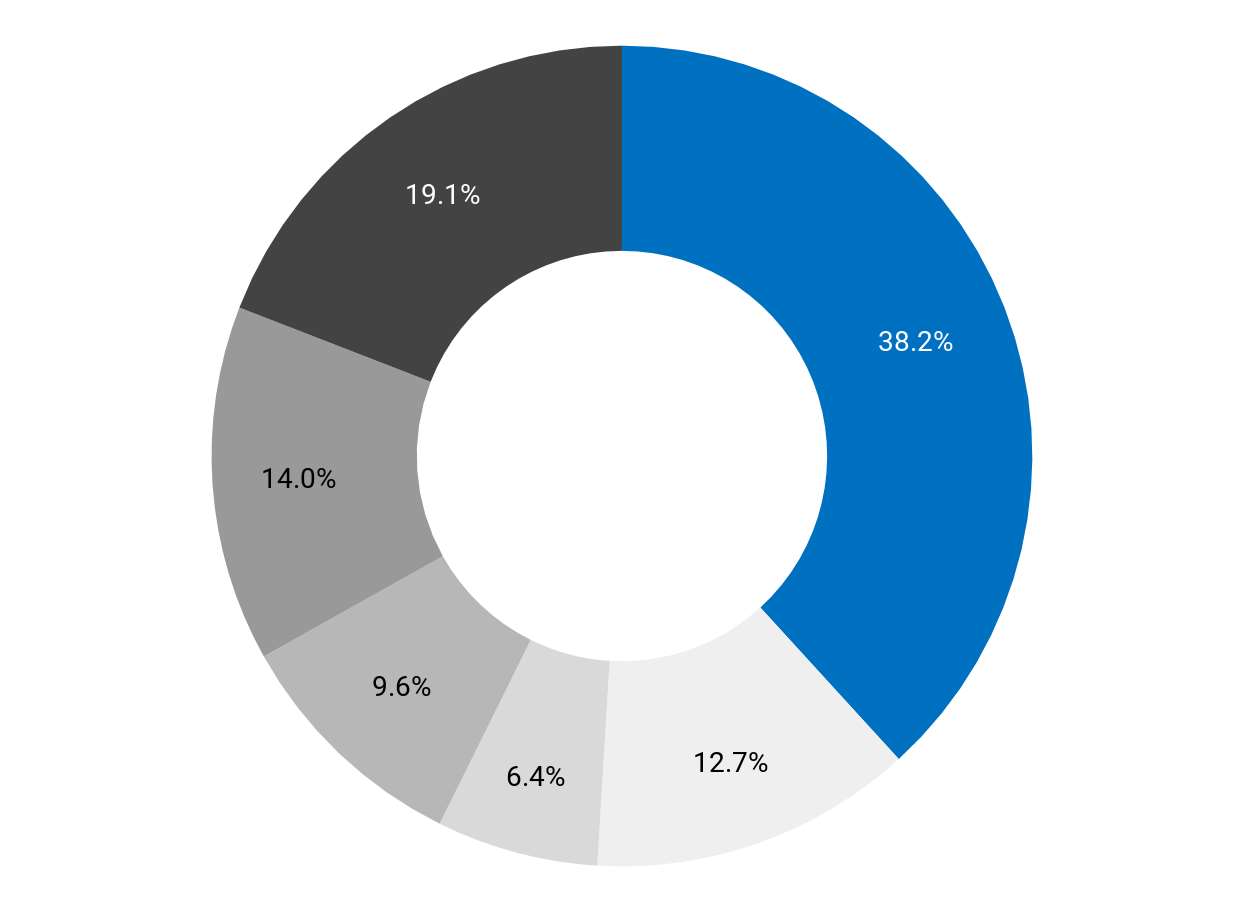 Внешние коммуникации
01
IP телефония |Почта|Карточка клиента|Сайт|Соцсети
Внутренние коммуникации
02
Связь между сотрудниками и партнёрами внутри системы
SALES
03
Аналитика
Глубокая аналитика по базе клиентов  и по сотрудникам
Маркетинг Реклама
04
Контроль за рекламными кампания и маркетинговыми инструментами
Затраты на внедрение
Основная часть вложенных в проект денежных средств – собственные средства. Окупаемость вложений план - 2 года.
На первом этапе 3,4 квартал 2020 года, наиболее сложном, было обучено 4 основных сотрудника.
Модернизированы 4 компьютера и закуплено программное обеспечение.
Изменения коммуникационной стратегии посредством внедрения CRM системы в «Абсолют» 
Анализ. Оценка .Сравнение с плановыми показателями .
Второй этап (1 квартал 2021) – расширение.
Оценка экономической эффективности проекта
Показатели экономической эффективности от внедрения проекта
Рост чистой приведенной стоимости в среднем
10%
Рост производительности труда
30%
40%
Снижение административных расходов
Рост внутренней нормы доходности
14-20%
Рост индекса рентабельности
4-5%
Риск-менеджмент проекта
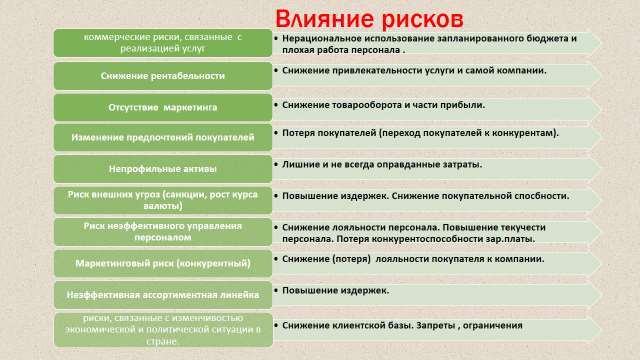 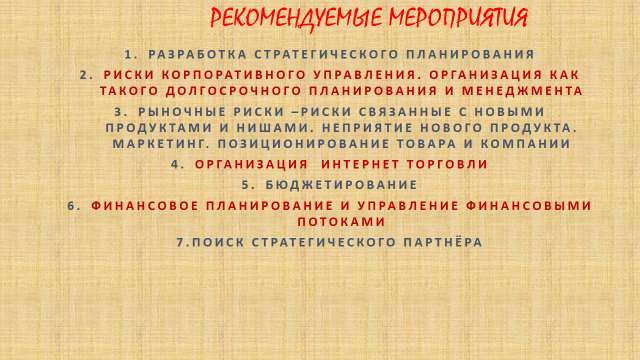 Page 12
Спасибо за
Внимание
Квалификационная работа

Развитие коммуникационной стратегии организации 

Слушатель     Полещук Геннадий Владимирович
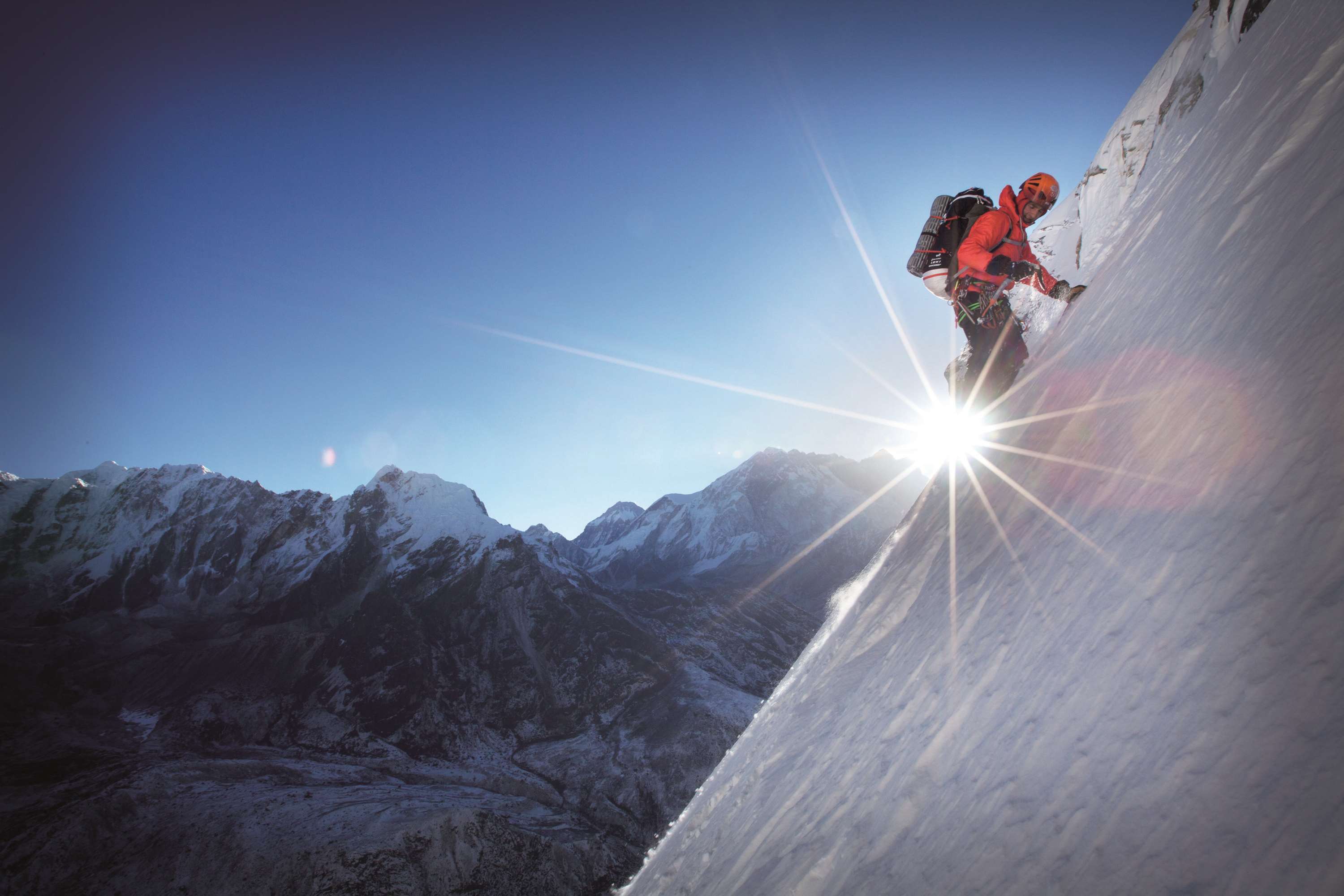